Підсумки організації та проведення I етапу Всеукраїнських учнівських олімпіад із загальноосвітніх предметів
Заступник директора з НР  Корякіна О.М.
ГРАФІКпроведення I етапу Всеукраїнських учнівських олімпіад з загальноосвітніх предметів у ДНЗ КРЦПО
Кількість учасників олімпіад
Загальна кількість учасників олімпіад
Українська мова та література
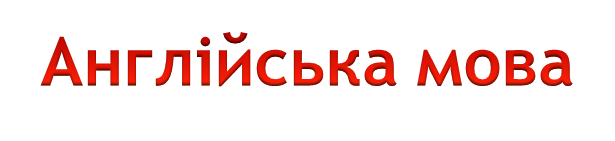 Історія, інформатика
Фізика, математика
Хімія, біологія
Результат олімпіади
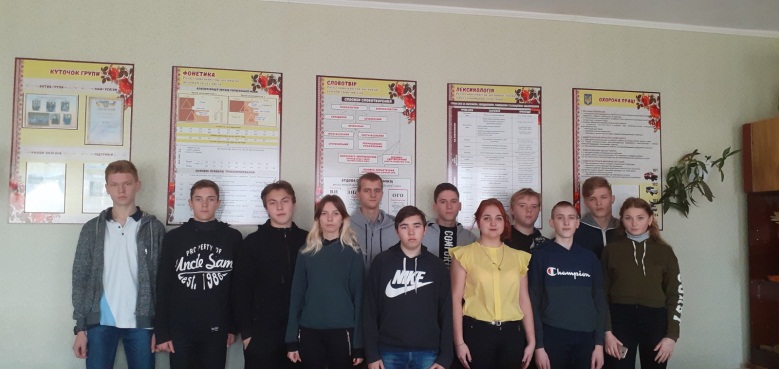 Українська мова   література
III курс
II курс
I курс
1 місце
Клещева А. – Пм-12
2 місце
Бражнікова І. –Пм-12
Петренко М.–  Ас-18
3 місце
Вільхівський В.  –  Пк-22
Рєзнік В. –  Ст-35
1 місце
Янголенко О. – Пк-23
2 місце
Тютіна І .– Пм-13
Клейн О. – Ст-36
3 місце
Журавська Л. – Пм-13
Фарков М.  – Зв-1
1 місце
Зарва Е.  –  Пк-25
2 місце
Швидун Д. – Ст-37
Єрьоменко Т. – Пк-25
3 місце
Носач І.	 –Тр-62С
Кривонос О. –Тр-62С
Результат олімпіади
Англійська мова
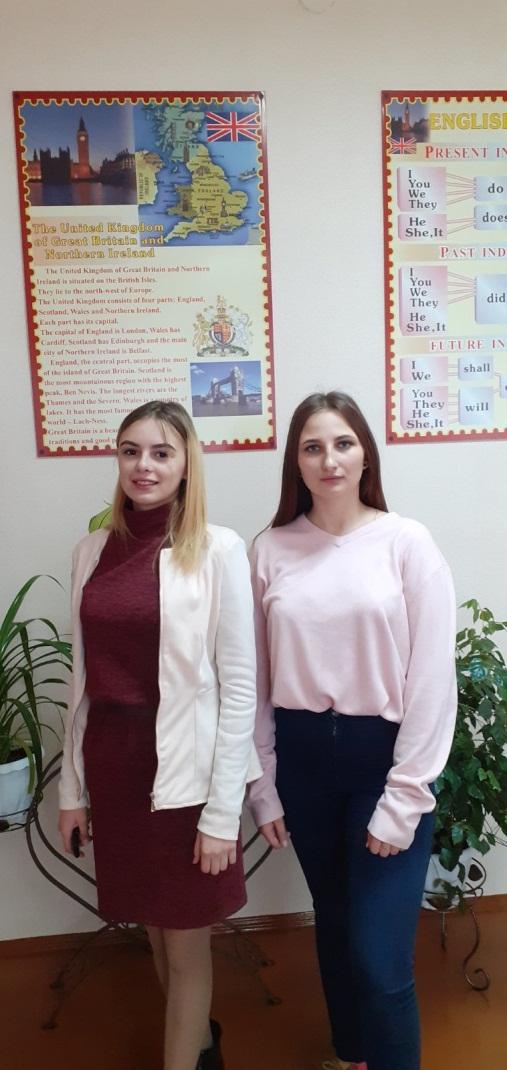 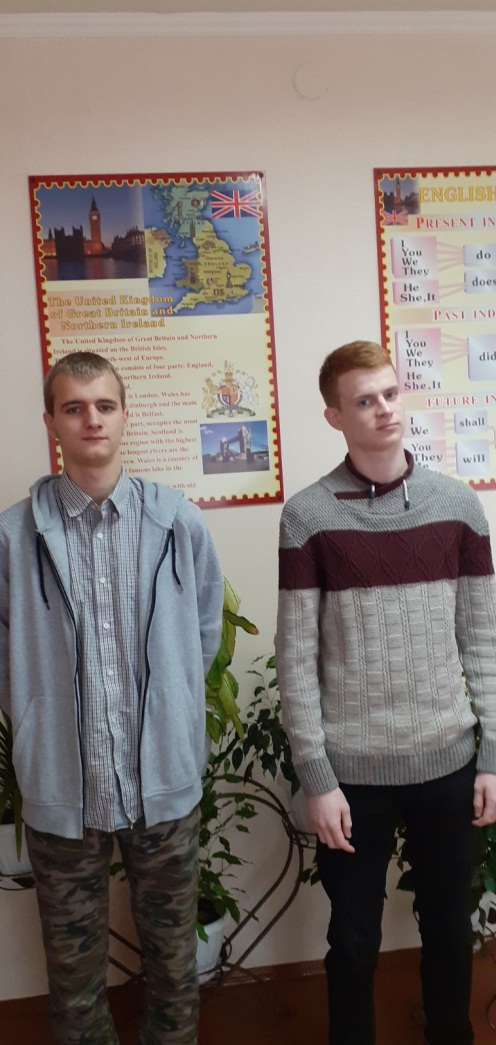 III курс
1 місце
Головань П.– Пк-22
2 місце
Соляник М. – Пр-22
3 місце
Смєла Б.– Пр-22
Петренко М. – Ас-18
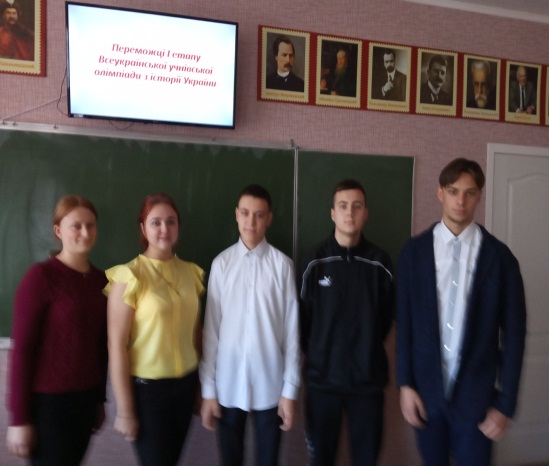 Результат олімпіади
Історія
III курс
II курс
1 місце
Кузніченко М.  – Ас-18
2 місце
Зінченко Є. – Пм-12
3 місце
Брус Б. 	– Пк-22
1 місце
Головко С. – Зв-1
 2 місце
Клейн О. – Ст-36 
3 місце
Журавська Л.– Пм-13
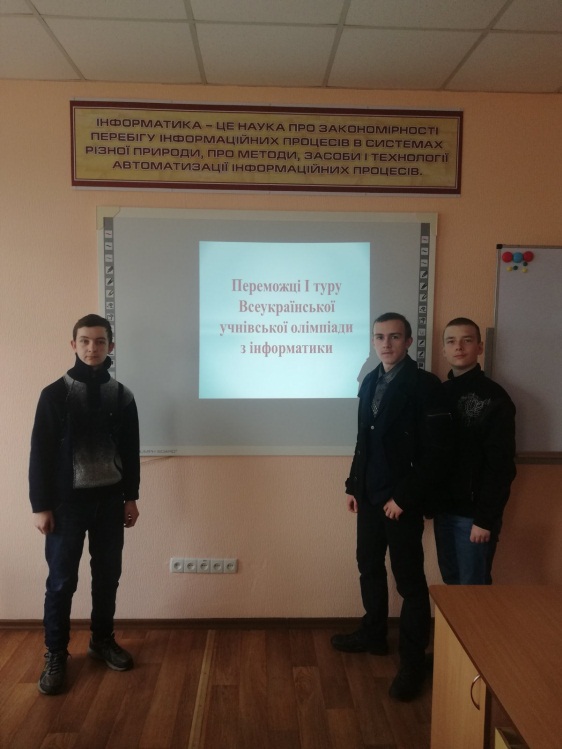 Результат олімпіади
Інформатика
II курс
I курс
місце 

Капутін М. – Зв-2
1 Місце

Зарва Е.	 – Пк-25

2 місце

Луценко О. – Пк-25
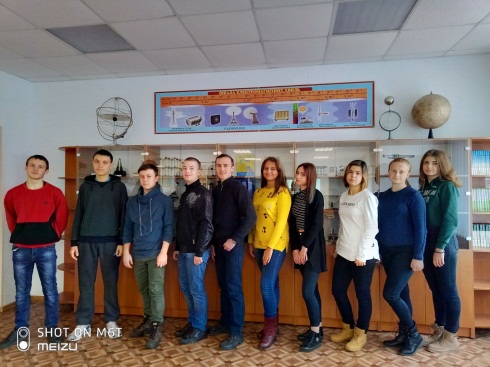 Результат олімпіади
Фізика
II курс
I курс
III курс
1 місце
 Зарва Е. – Пк-25 
2 місце
Вакарчук А. – Пк-25 Луценко О. – Пк-25
3 місце
Радченко Д.  – Пк-25 Ківшар М. – Пк-25
2 місце
Головка С. – Зв-1
Задирака Д. – Зв-1

3 місце

Гашенко В. – Пм-13
Сіромаха В.  – Пм-13
1 місце
Рябуха О. – Ст-35
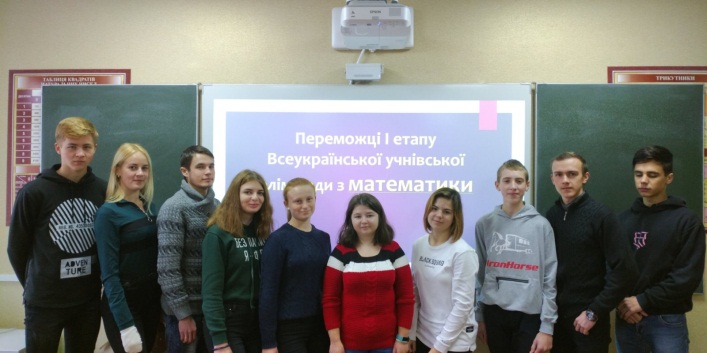 Результат  олімпіади
Математика
II курс
III курс
I курс
1 місце
Зарва Е.	 – Пк-25

2 місце
Вакарчук А. – Пк-25
Швидун Д.–  Ст-37

3 місце
Колосов М. – Ст-37
1 місце
Чистякова А. –  Пк-22 
2 місце
Гриценко О.  –  Пк-22
Співак С. –  Ас-18
Кузніченко М. – Ас-18
Лаурсон В. – Ас-18
Коваленко Р. – Ас-18
3 місце
Дрогіна О. – Пк-22
1 місце
Бовдун В. –  Пм-13

2 місце
Сіромаха В. –  Пм-13 

3 місце
Гашенко В. –Пм-13
Результат олімпіади
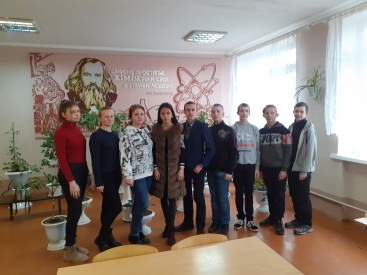 Хімія
I курс
II курс
III курс
1 місце
Вакарчук А. – Пк-25

	2 місце
Швидун Д. –Ст-37

3 місце
Зарва Е.	 – Пк-25
2  місце
Сіромаха В. – Пм-13

3 місце
Журавська Л. – Пм-13
1   місце 
Клещева А.– Пм-12
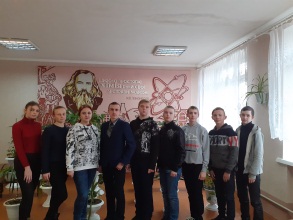 Результат олімпіади
Біологія
II курс
I курс
1   місце 
Вакарчук А. – Пк-25

2  місце
Зарва Е.	 – Пк-25

3 місце
Костенко Д. – Пк-25
Поджарій Є. – Зв-2
1 місце
Сіромаха В. – Пм-13

2 місце
Журавська Л. – Пм-13
Шаповалова В.– Пм-13
Золотарьов В. –Пк-23

3 місце
Гашенко В. –  Пм-13
Висновки
1.		За підсумками олімпіад членами журі визначені переможці, оформлені протоколи засідань журі олімпіад.
2.		Викладачі предметів загальноосвітньої підготовки  показали високий рівень організації, підготовки та проведення I етапу Всеукраїнських учнівських олімпіад.
3.		Всім учасникам I етапу Всеукраїнських учнівських олімпіад із загальноосвітніх дисциплін оголошено подяку.
4.		Викладачами  загальноосвітніх предметів: Чиркіною В.О.,  Костюк Т.І., Мірошніченко О.С., Нечволод Н.А., Ківшар Ю.О., Зеленковою Т.Г,  Абашник Л.А., Волкодав В.І., Ковальовою Я.А. складені індивідуальні плани роботи та розпочата підготовка переможців до III етапу Всеукраїнських учнівських олімпіад із навчальних предметів.
Рекомендації
1.		Викладачам загальноосвітніх предметів: Чиркіній В.О.,  Костюк Т.І., Мірошніченко О.С., Нечволод Н.А., Ківшар Ю.О., Зеленковій Т.Г,  Абашник Л.А., Волкодав В.І., Ковальовій Я.А.:
-	працювати за індивідуальними планами та програмами щодо підготовки переможців I етапу олімпіад до III обласного етапу Всеукраїнських учнівських олімпіад  з навчальних предметів; 
-	продовжувати роботу з обдарованими учнями I – II курсів щодо підготовки їх до участі в олімпіадах в наступному навчальному році.
2.	Заступнику директора з НР Корякіній О.М. здійснювати контроль за підготовкою учнів до III етапу Всеукраїнських учнівських олімпіад  з навчальних предметів.